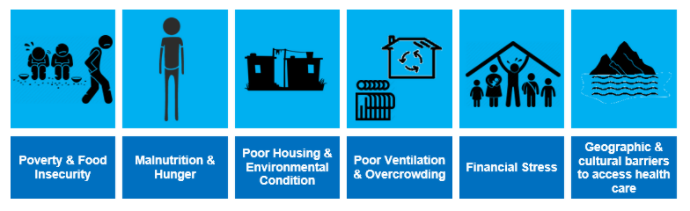 Poor housing & environmental condition
Poverty & food security
Malnutrition & hunger
Poor ventilation & overcrowding
Financial stress
Geographic & cultural barriers to accessing  health care
Socio economic status
01
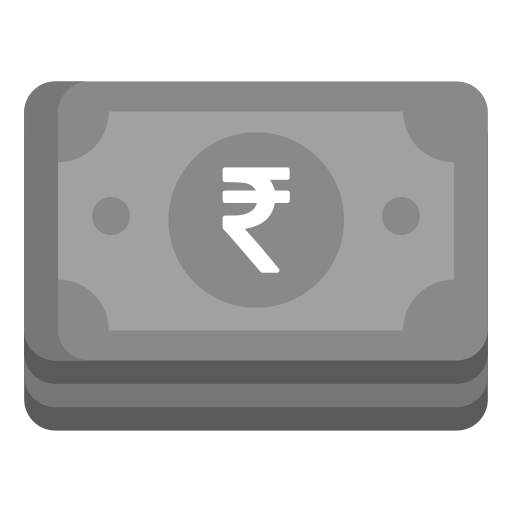 Gender issues
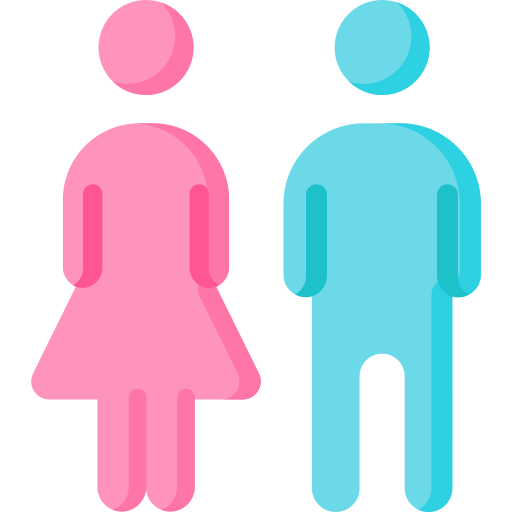 Education level and income
05
02
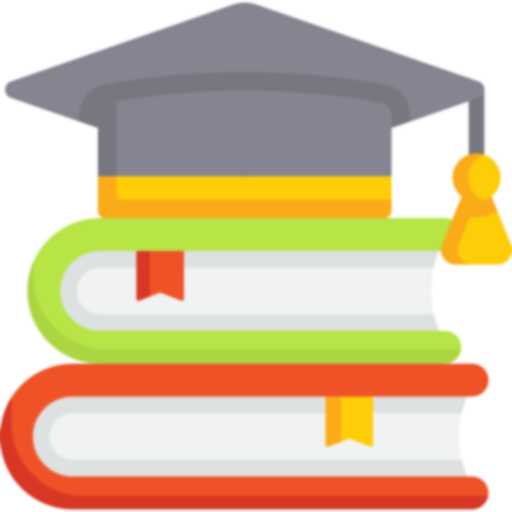 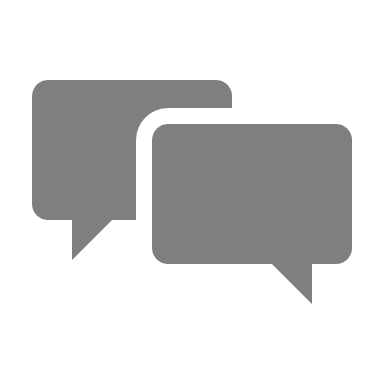 Socio-cultural factors (e.g. beliefs, social norms, values and practices)
03
04
Social stigmatization
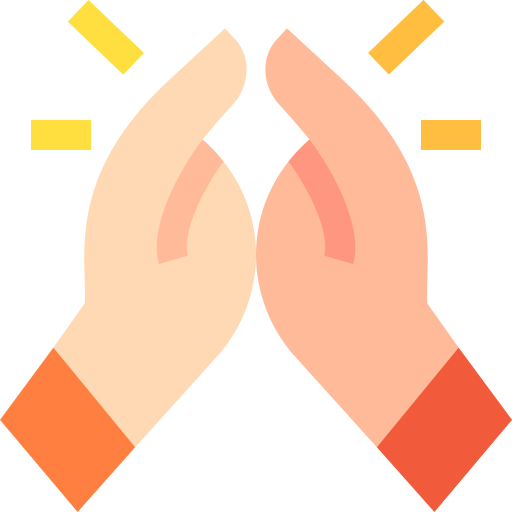